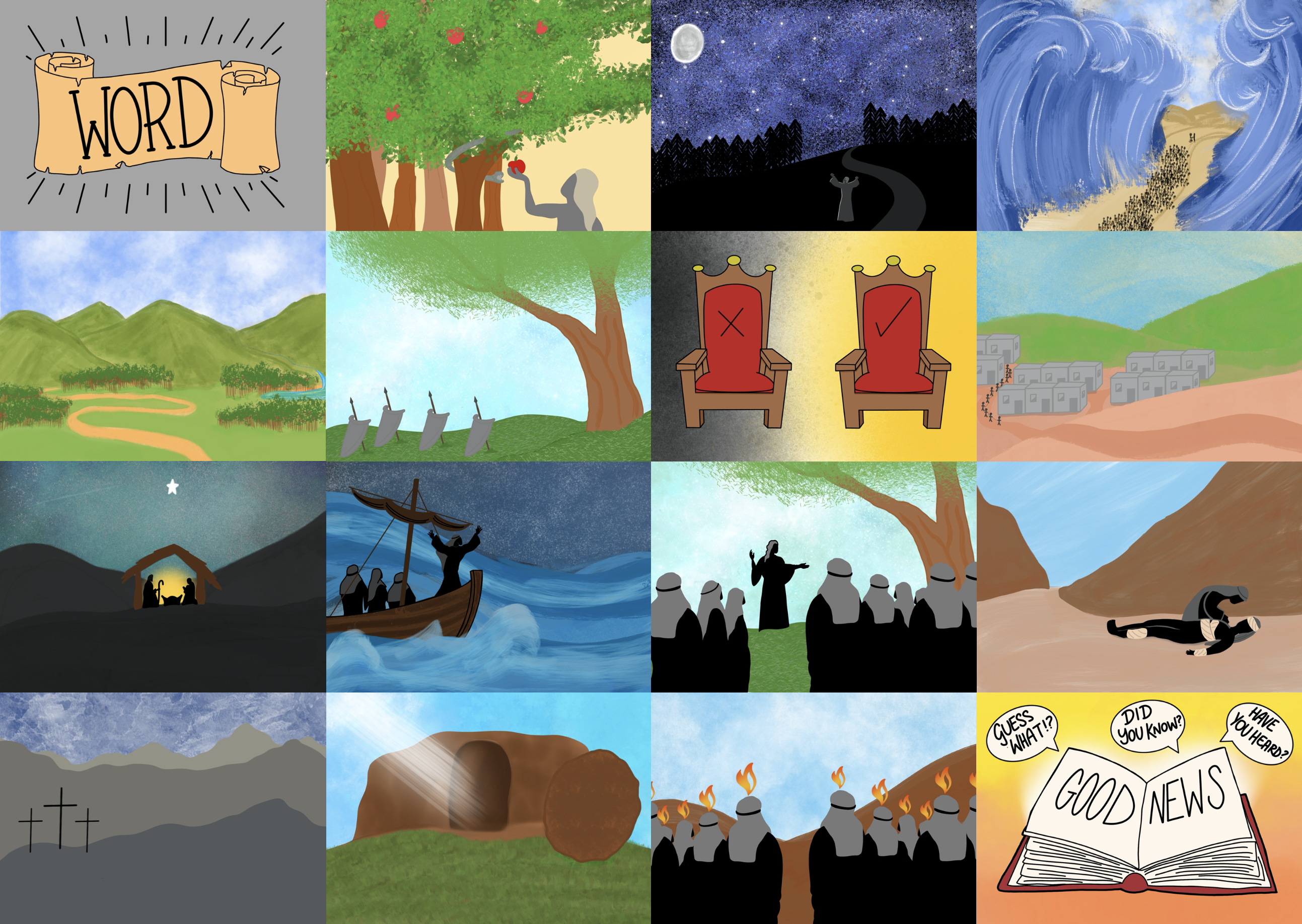 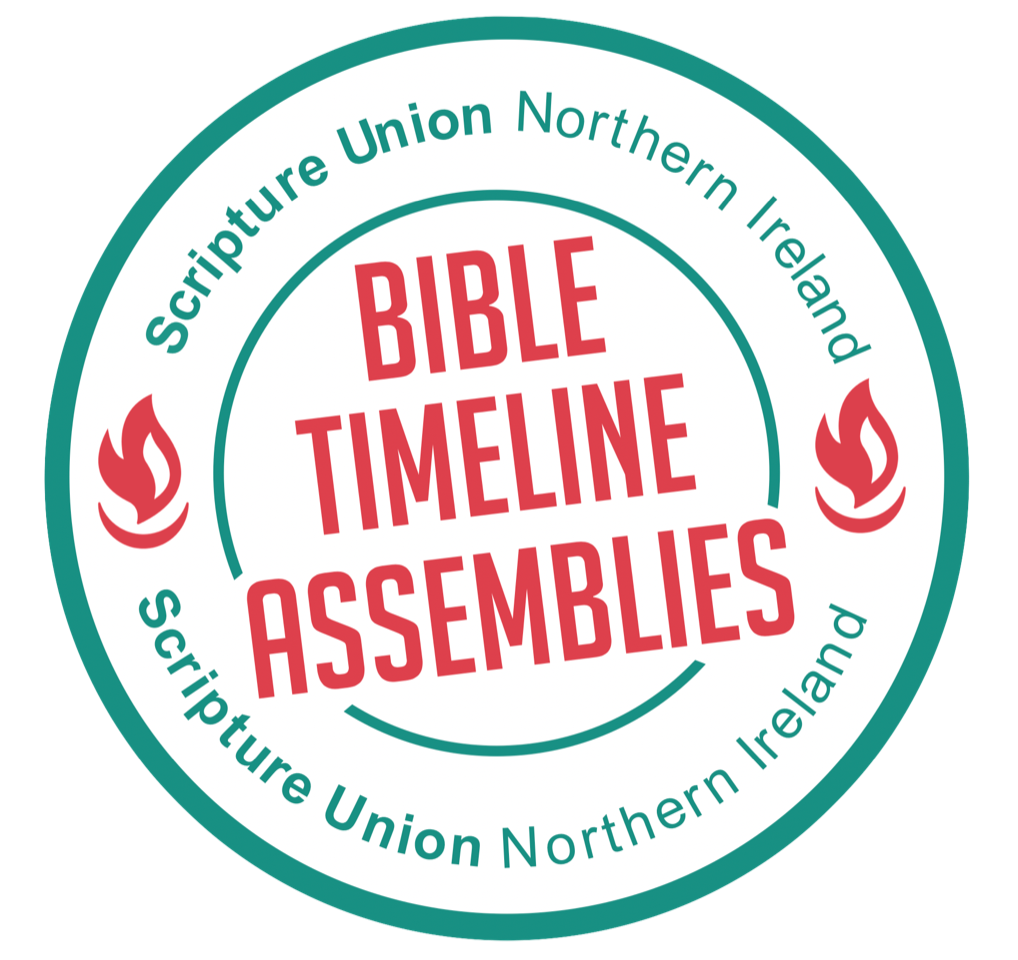 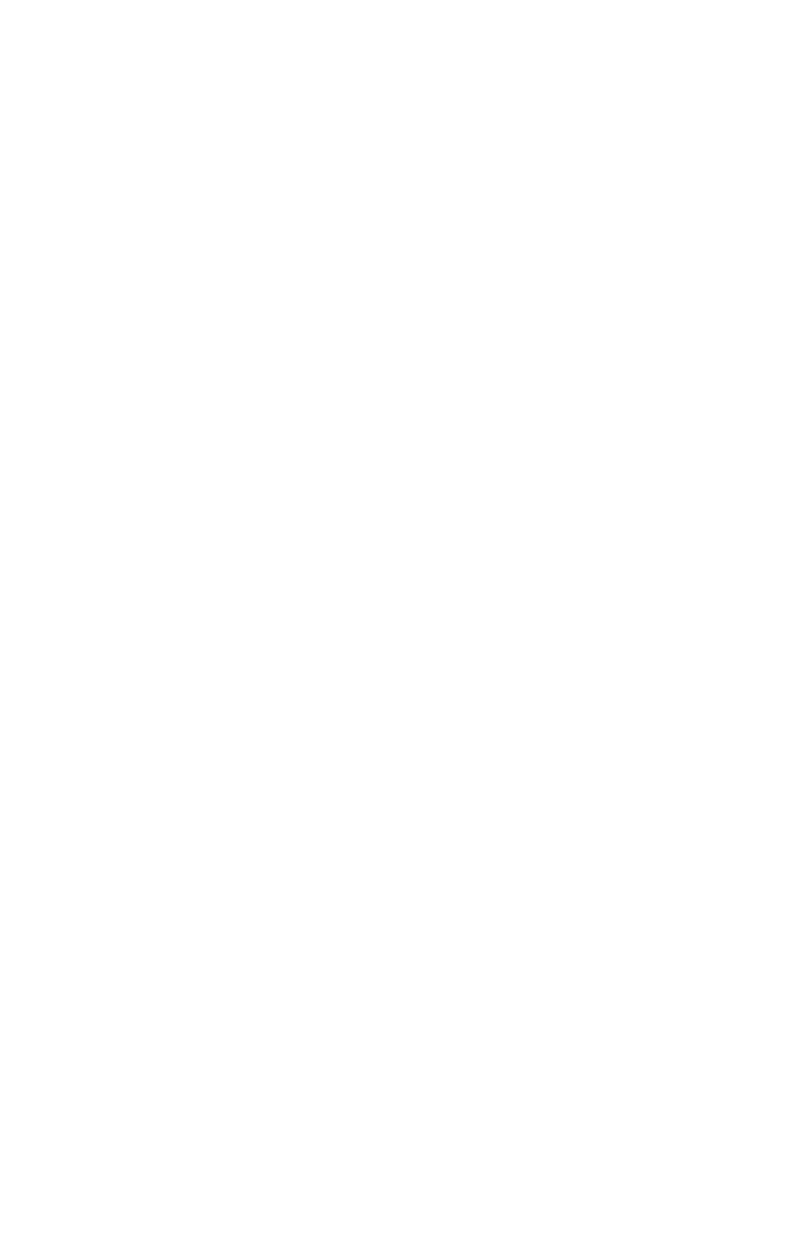 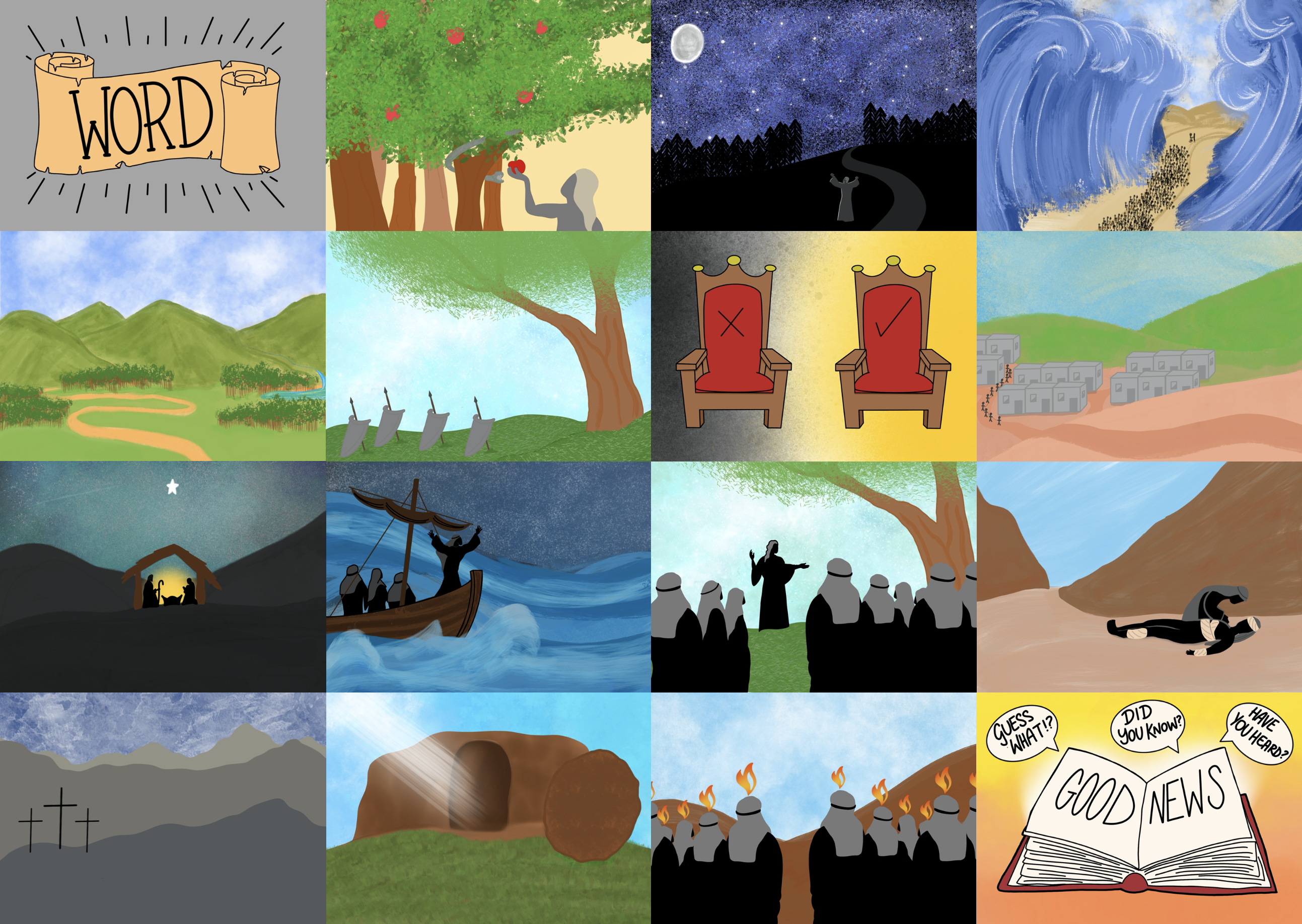 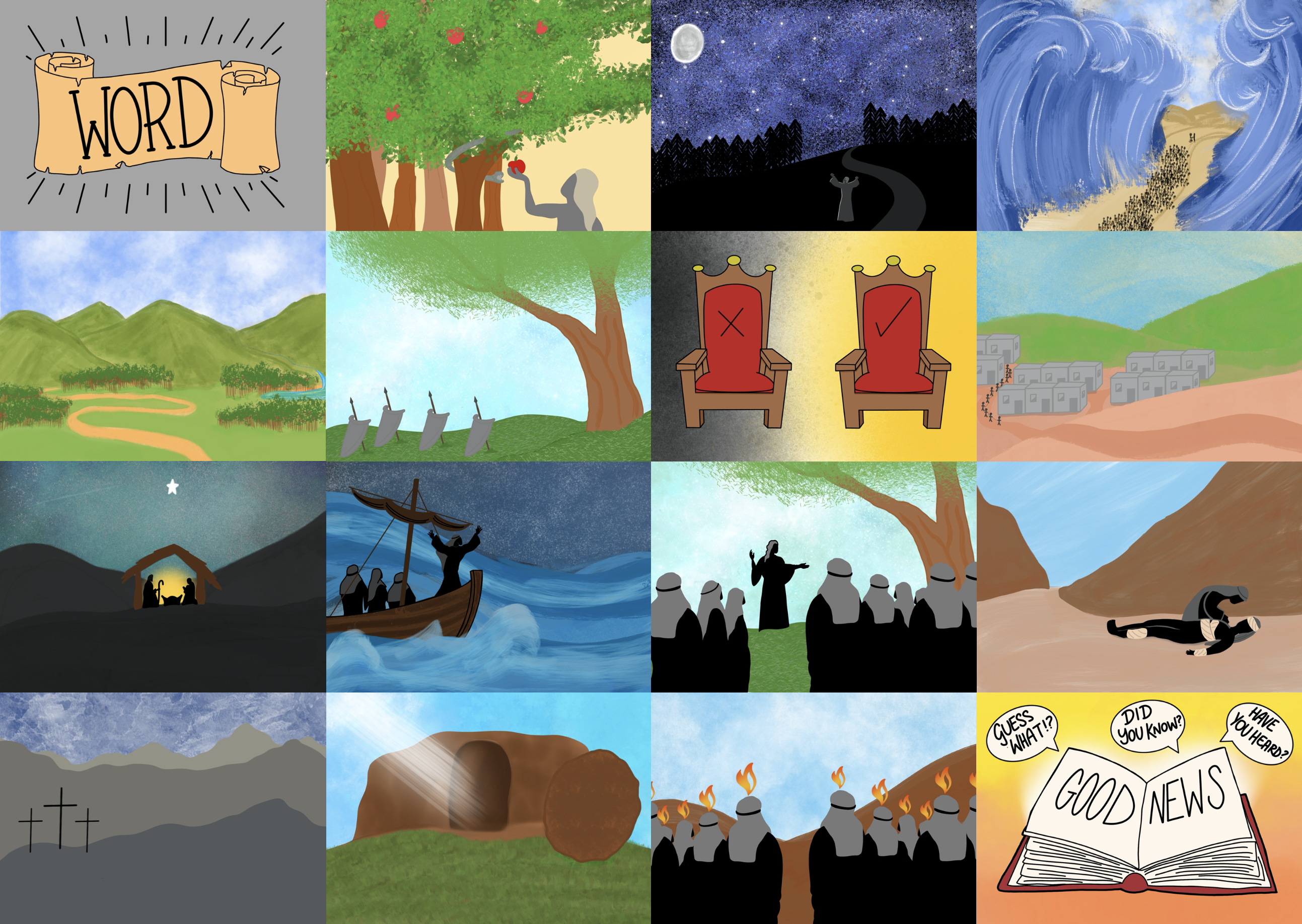 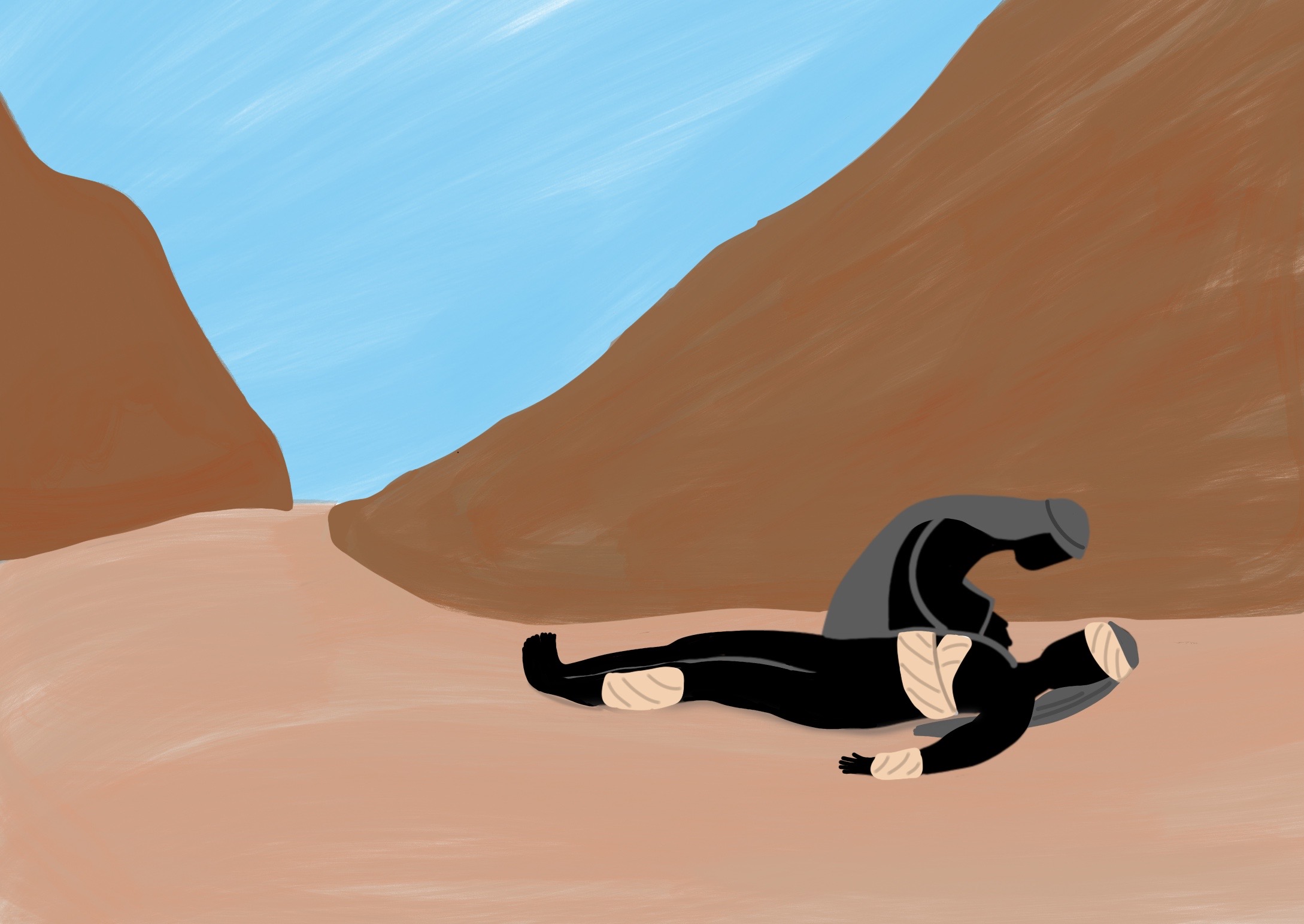 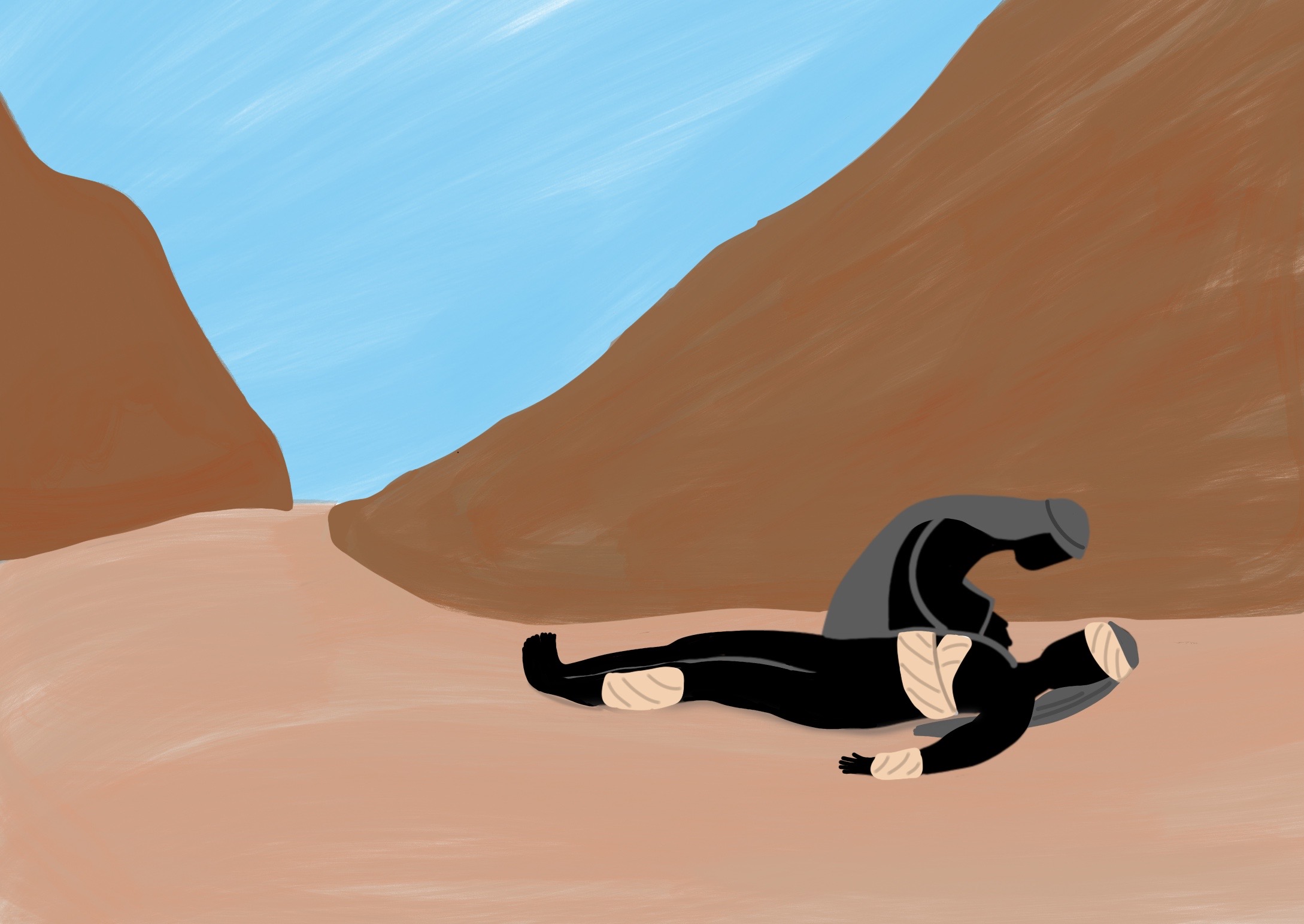 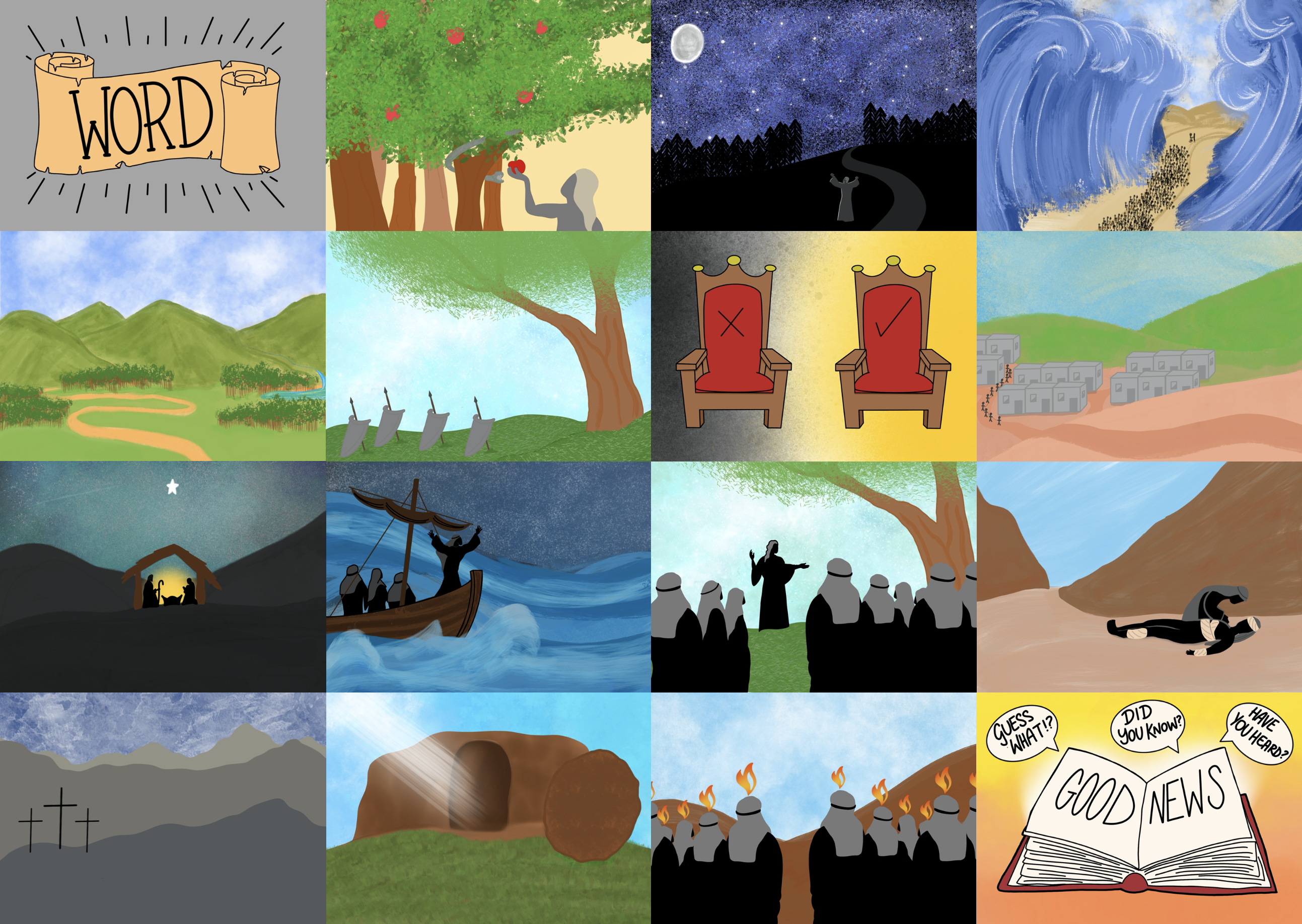 He taught us His way and He showed us His love.
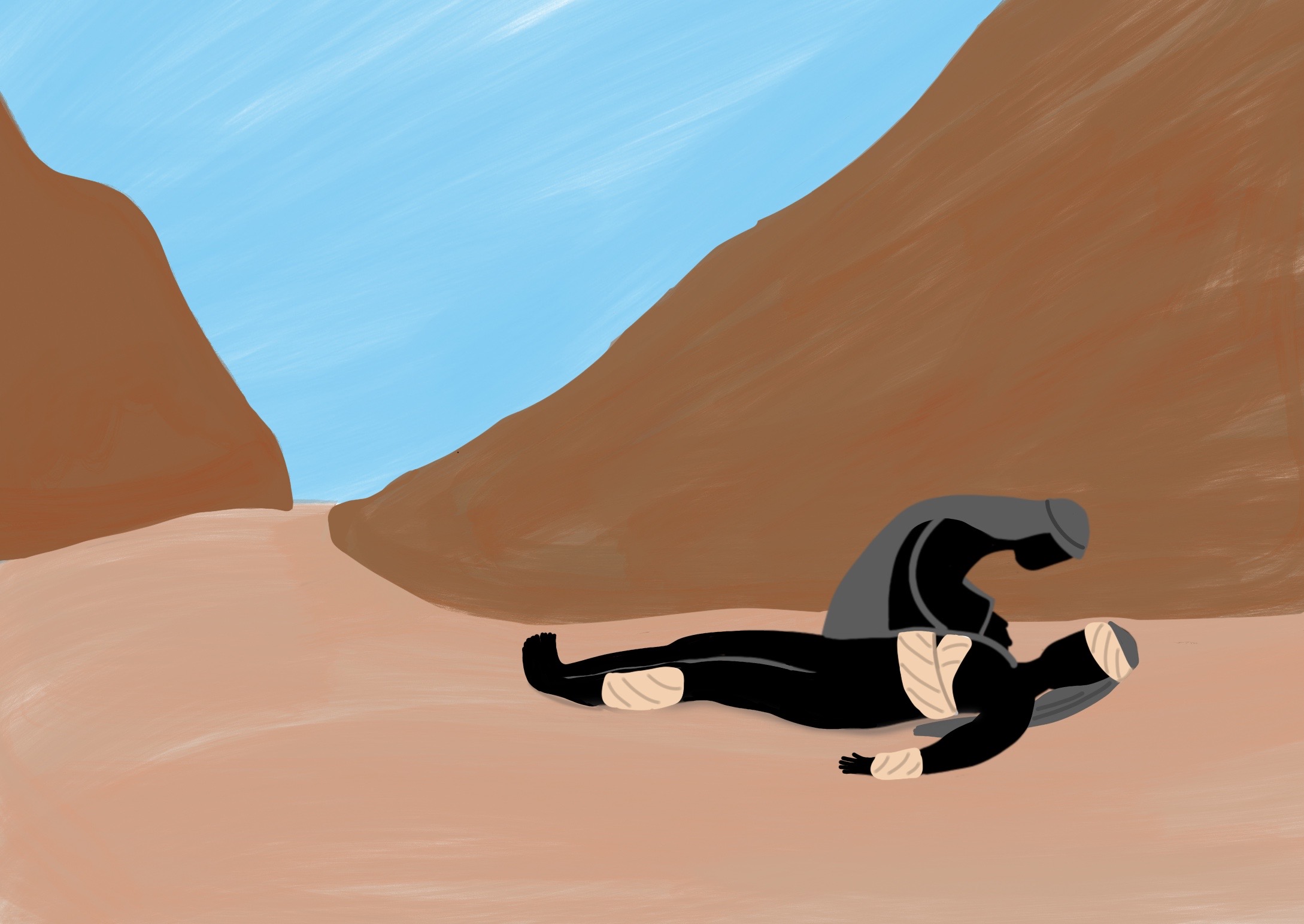 Following Jesus means accepting His invitation
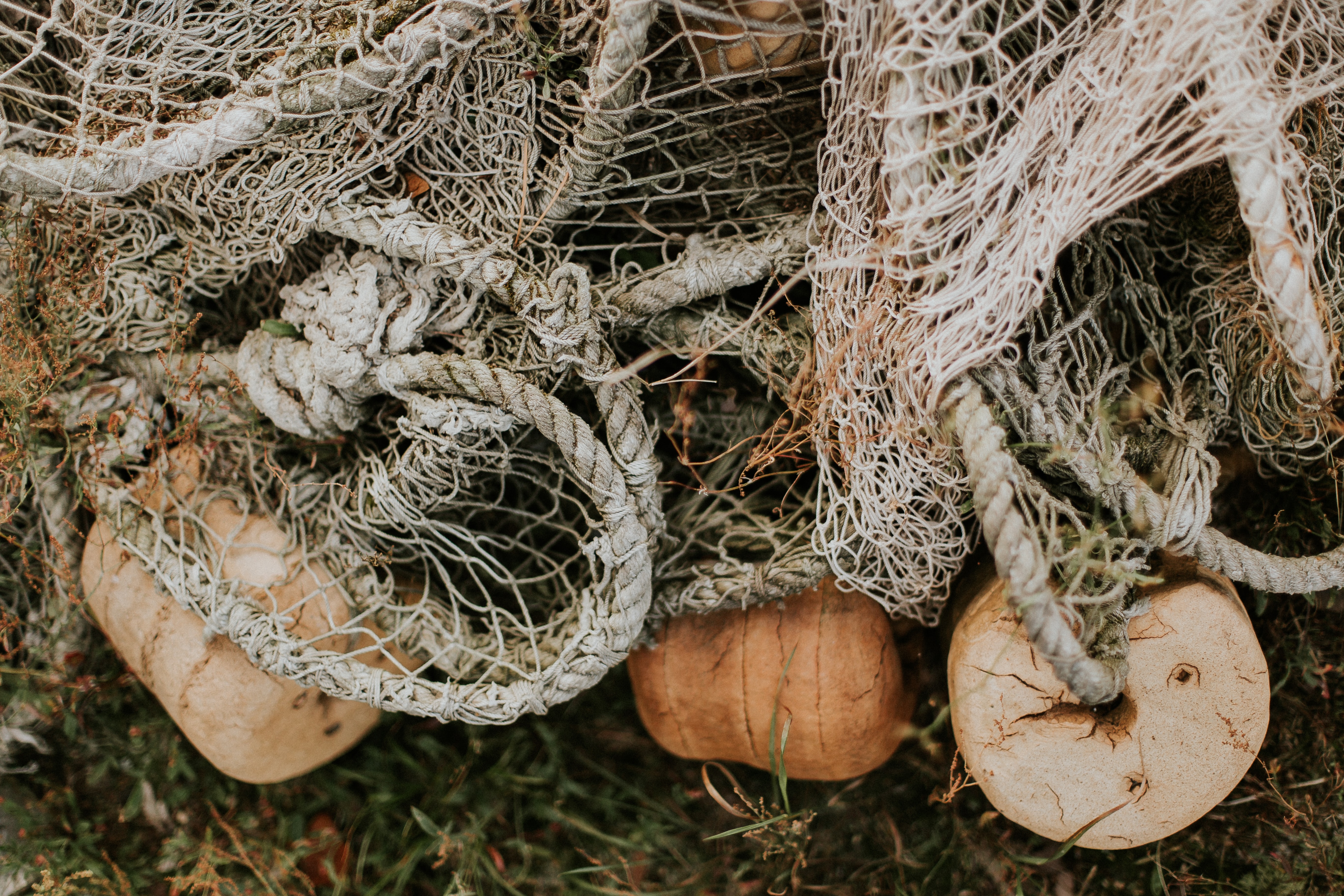 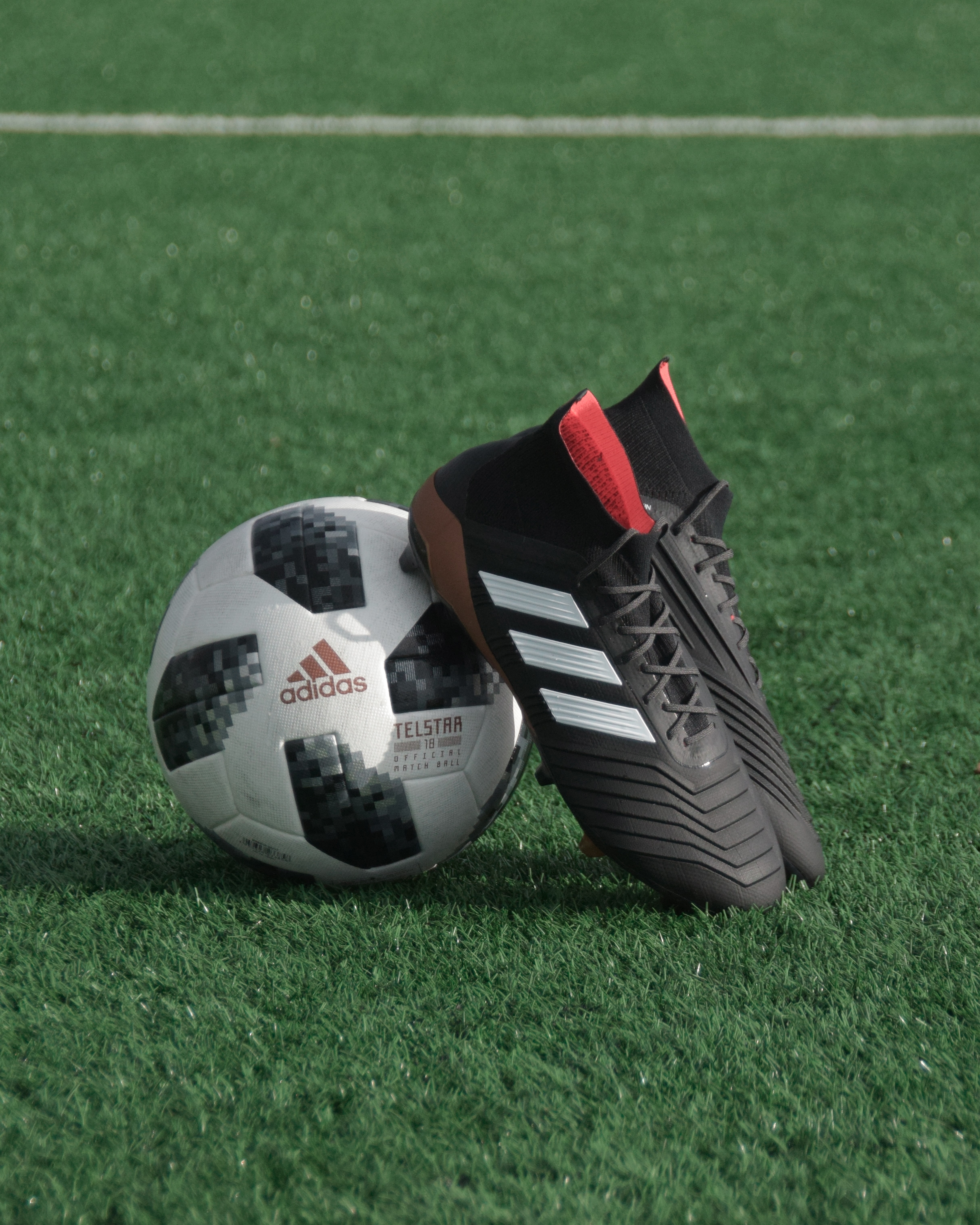 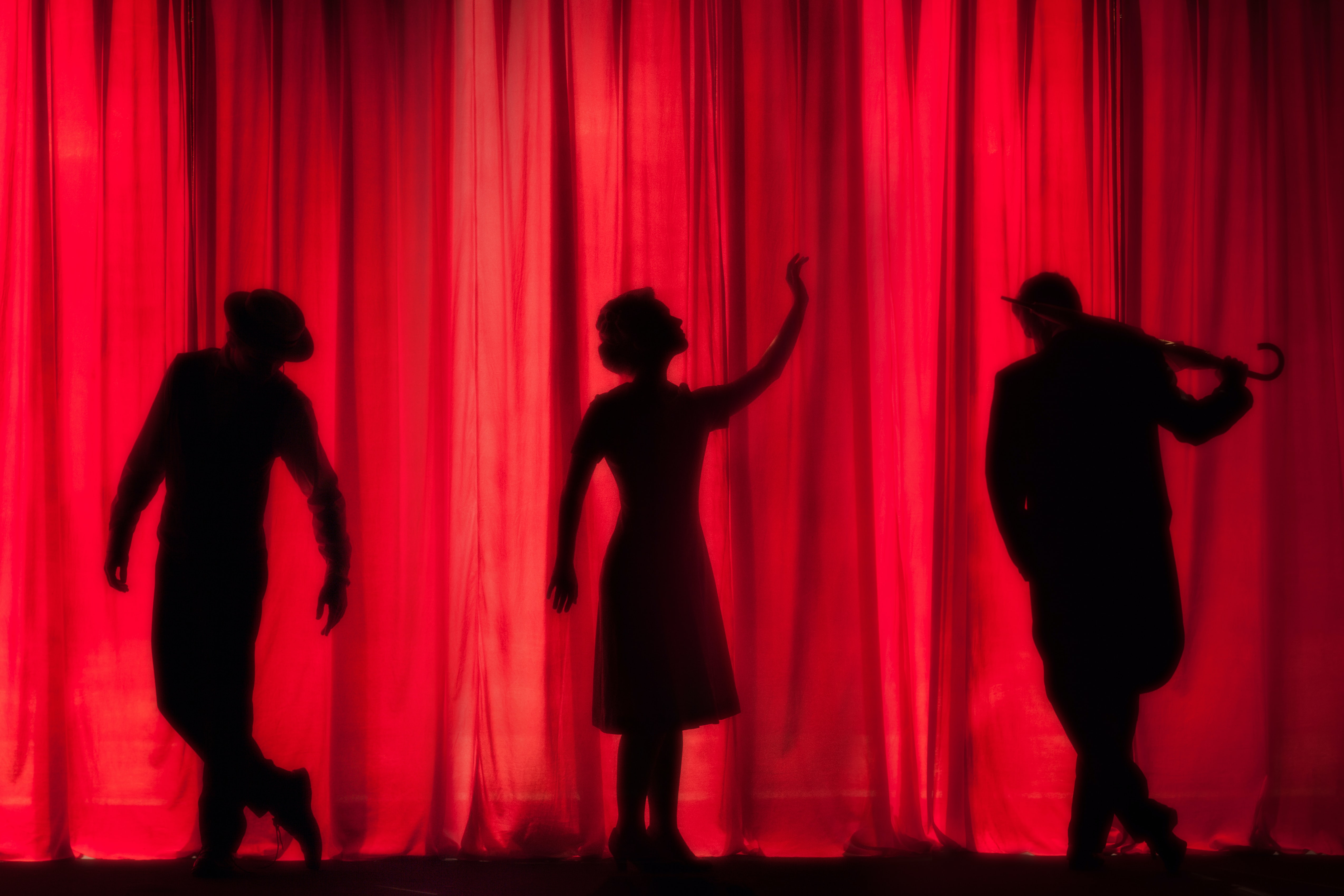 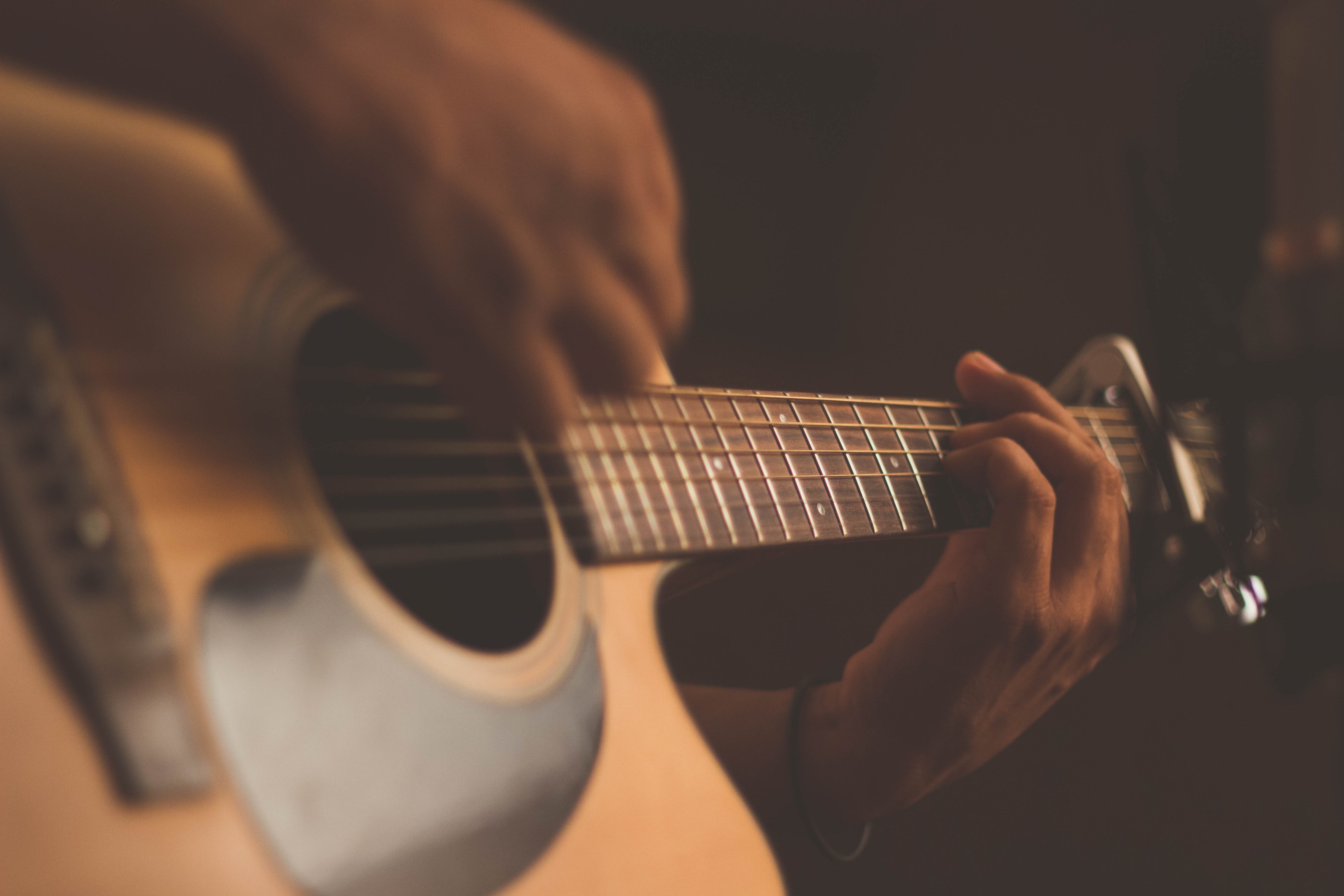 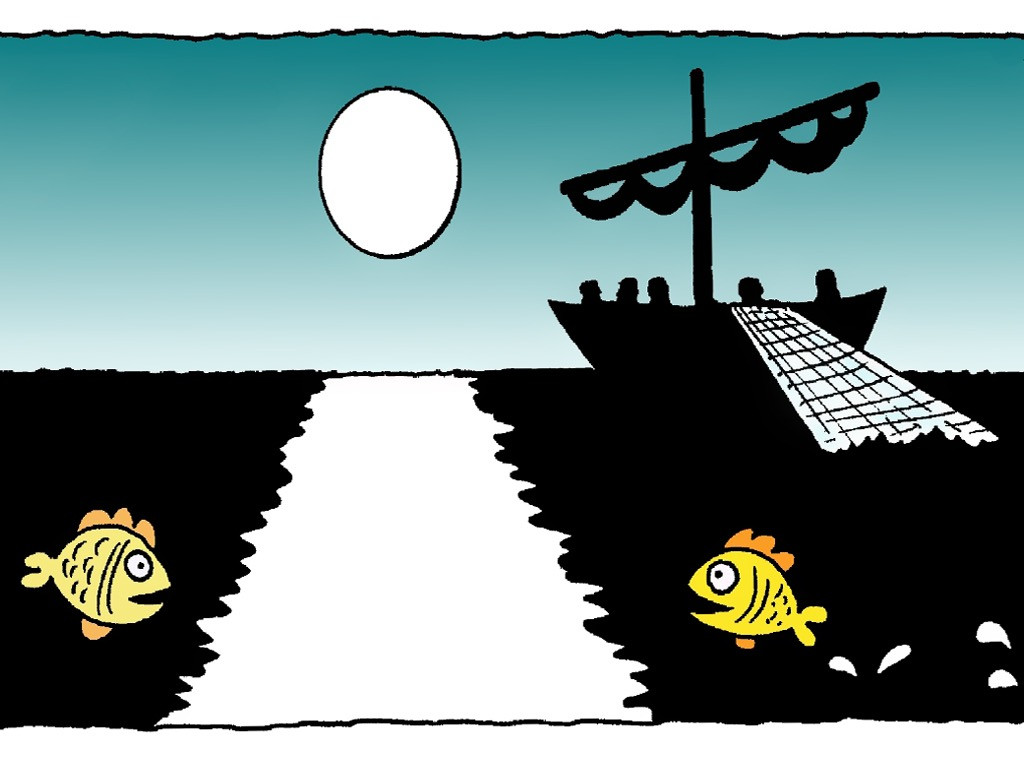 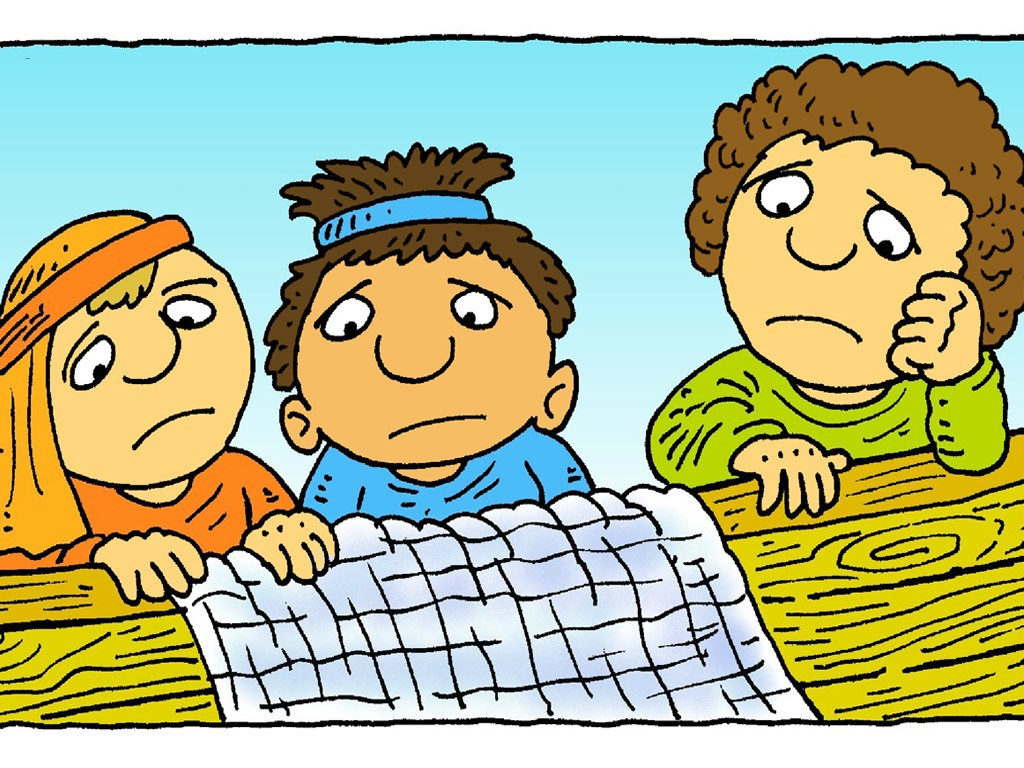 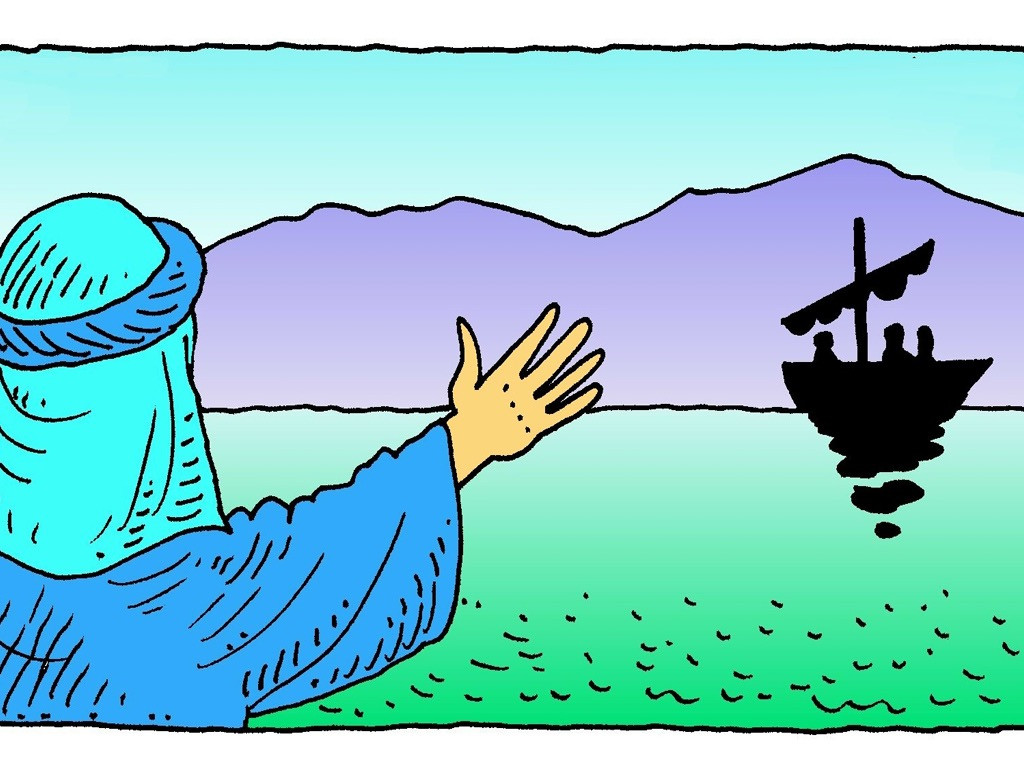 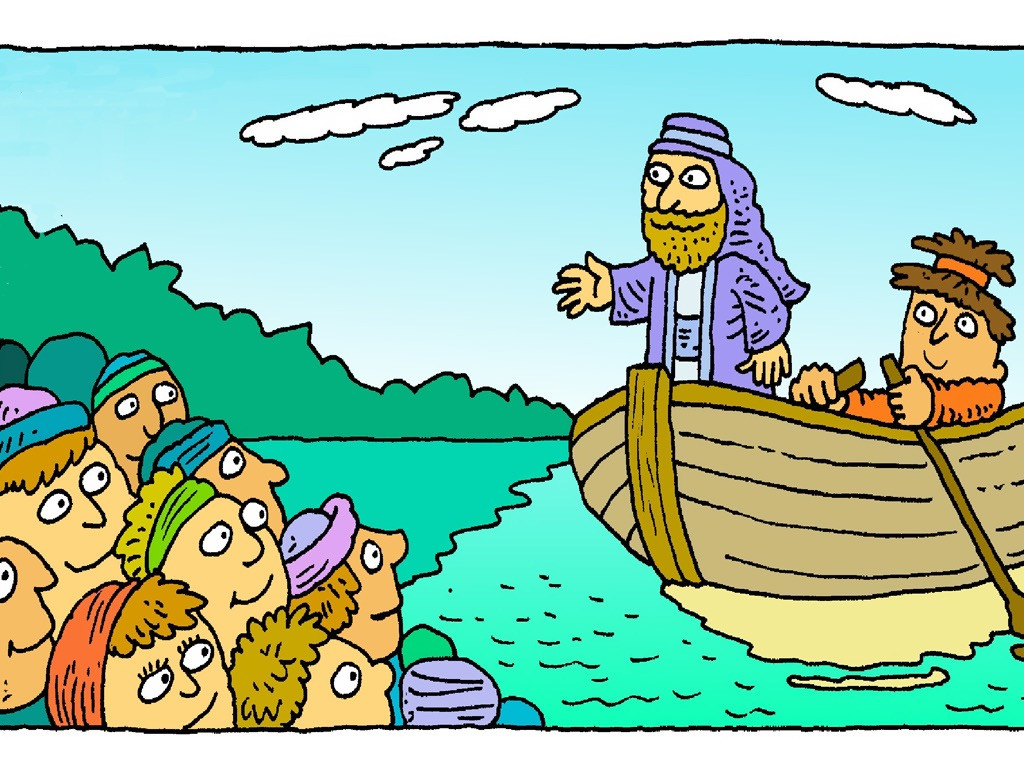 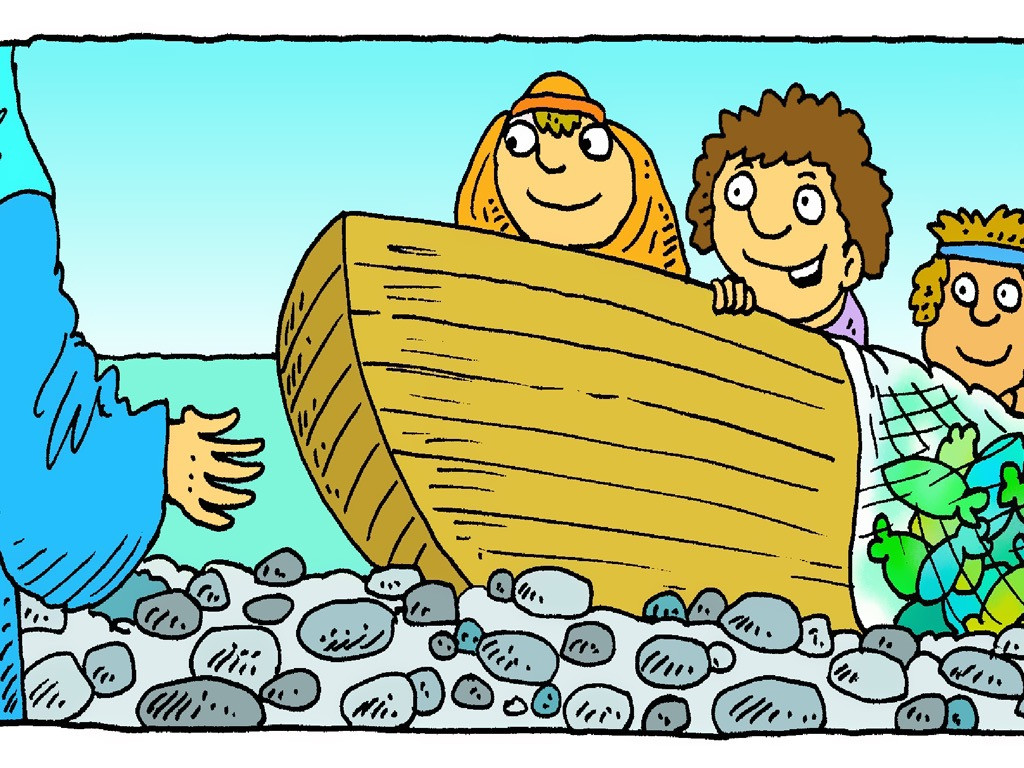 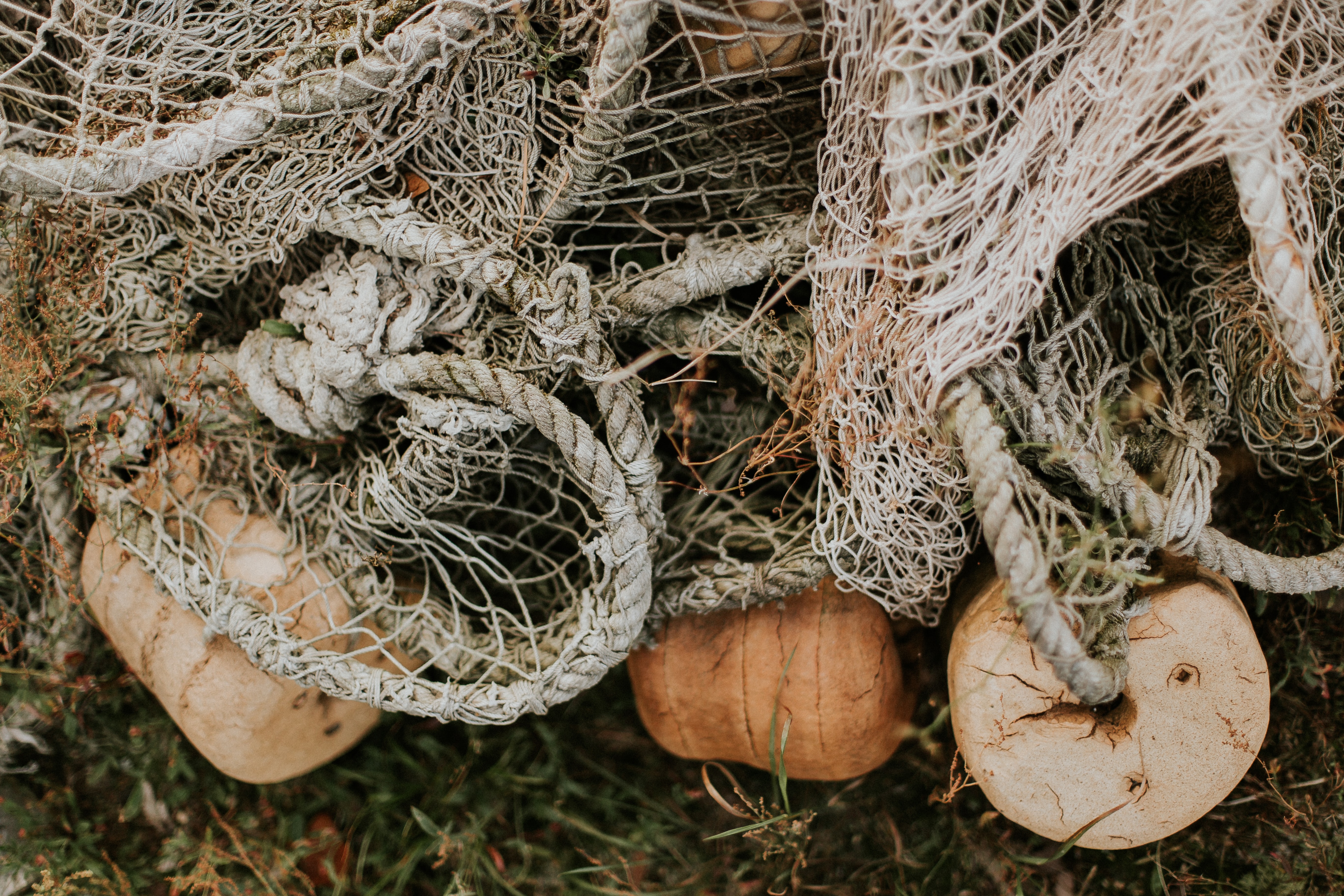 “Come and follow me, and I will show you how to fish for people.”

Matthew 4:20
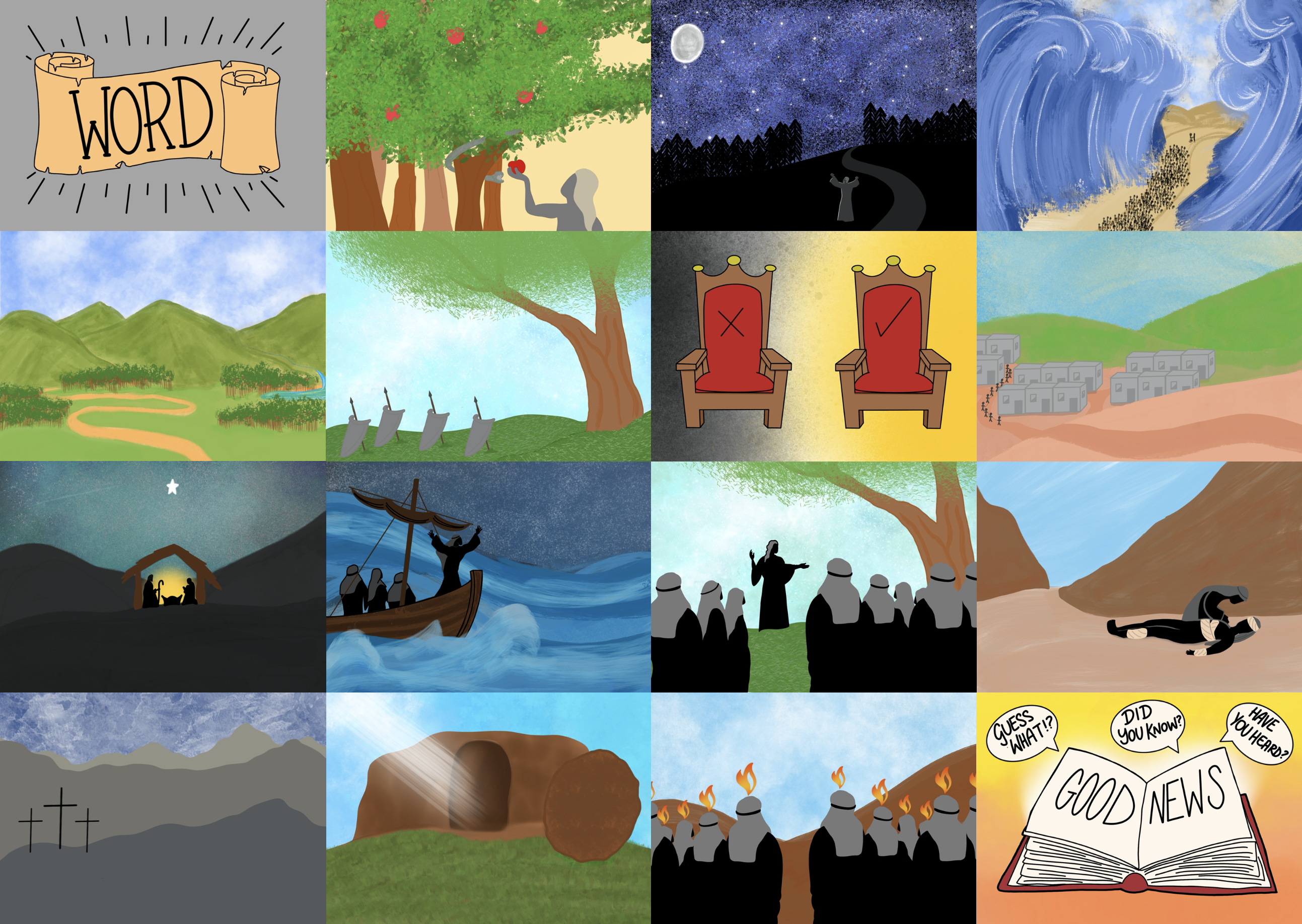 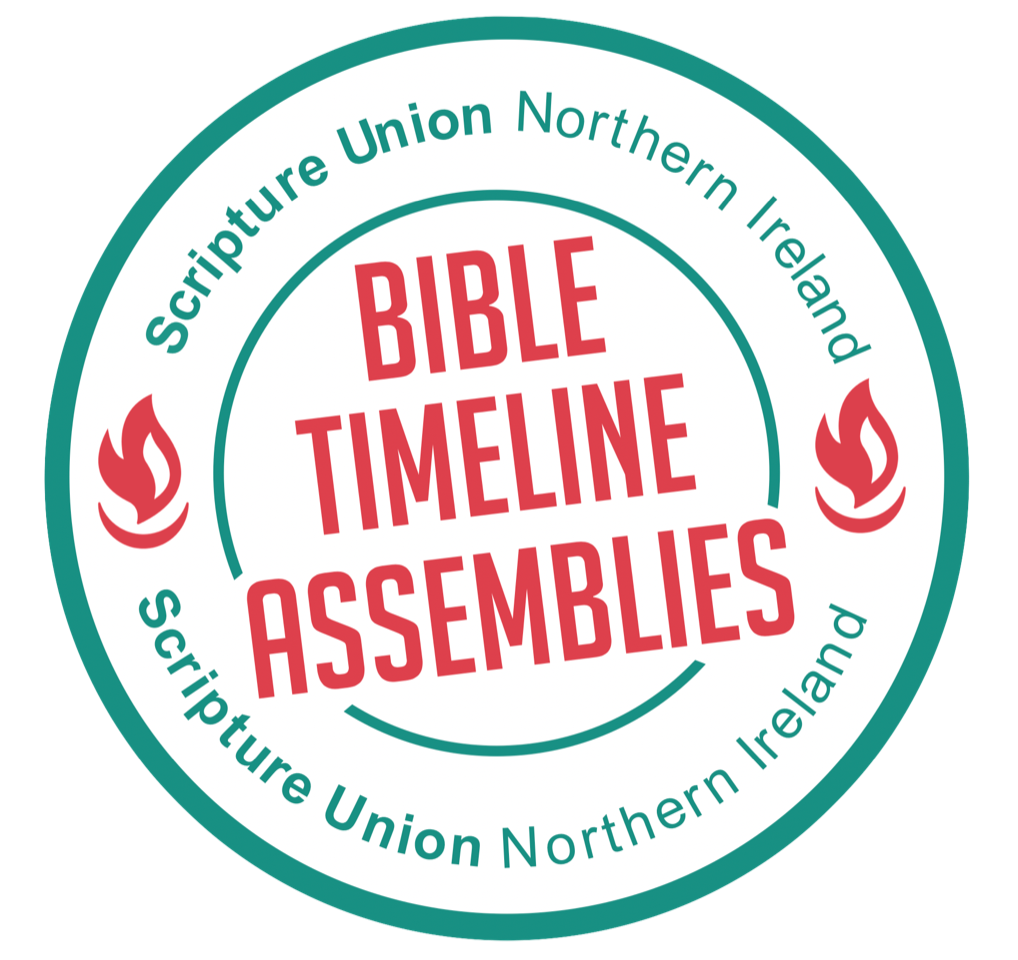 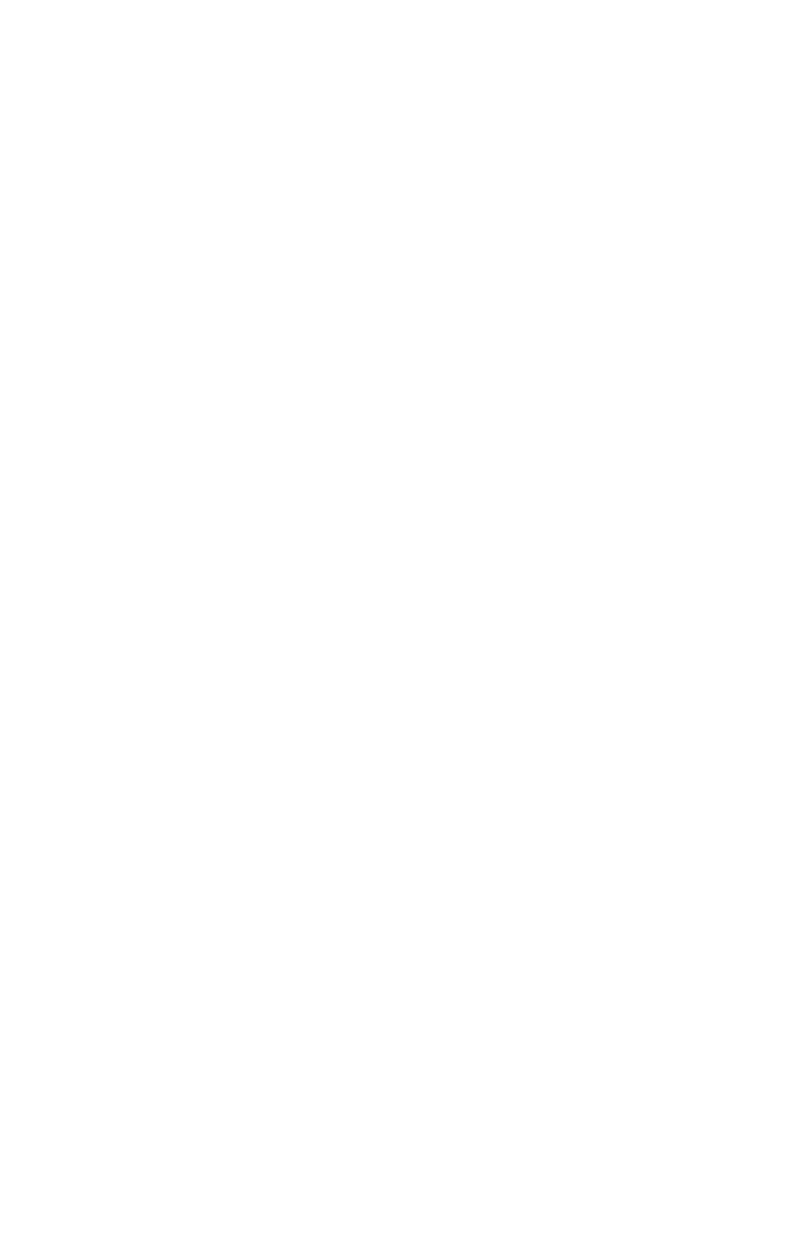